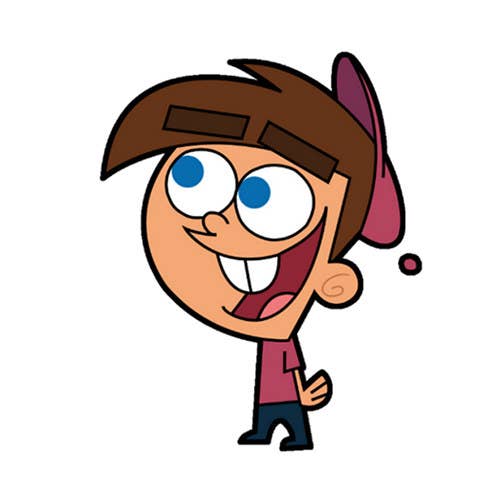 Welcometo class
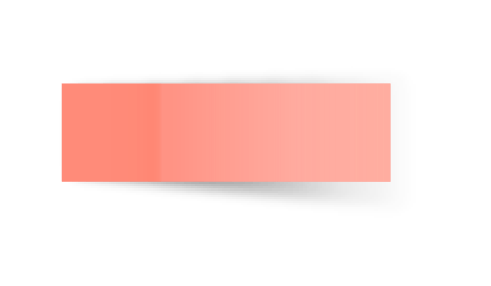 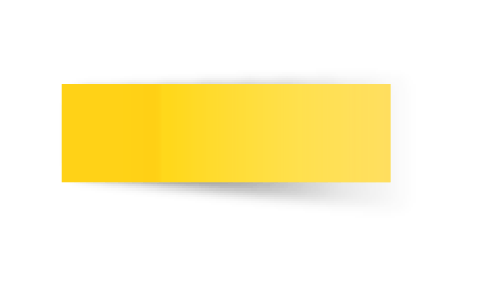 T.Hanan Allaheeb
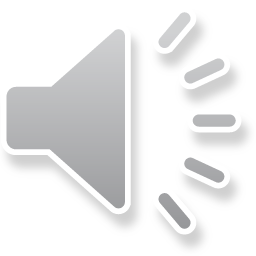 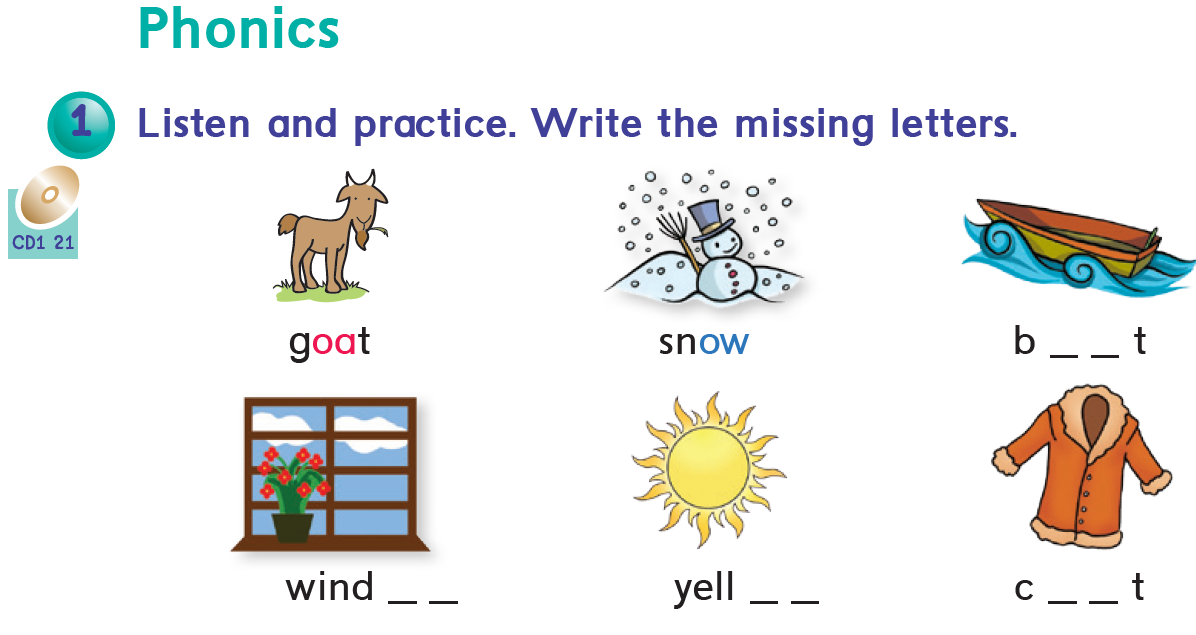 p 16
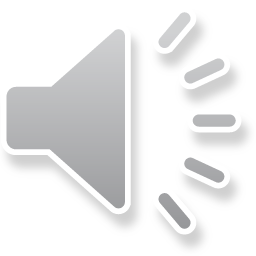 p 16
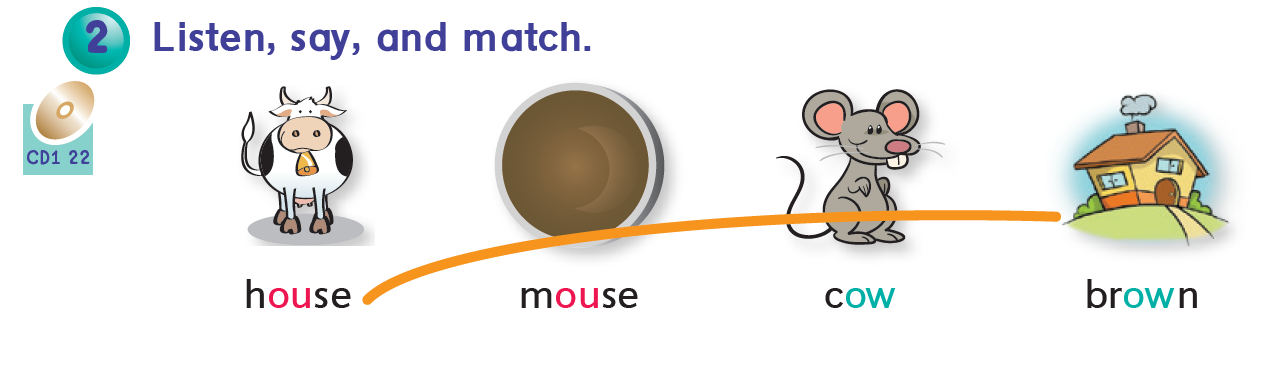 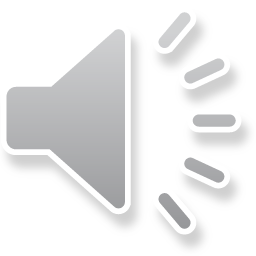 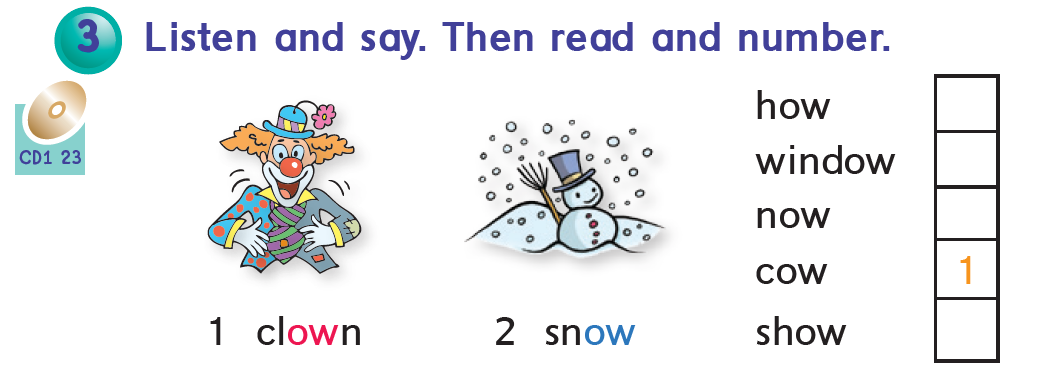 p 16
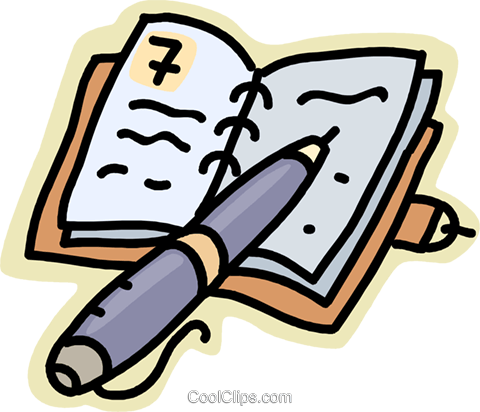 Complete
ow - ao
ow - ao
wind___
B___t
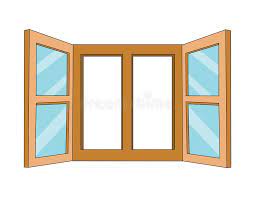 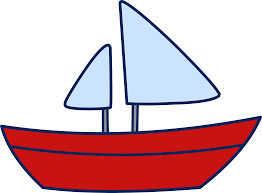 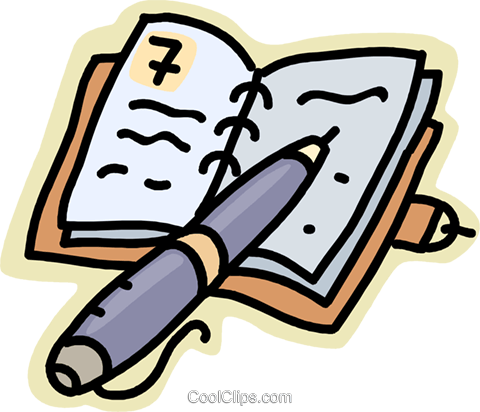 Complete
ou - ow
ow - ou
c___
H____se
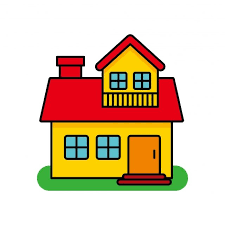 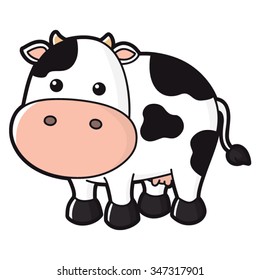 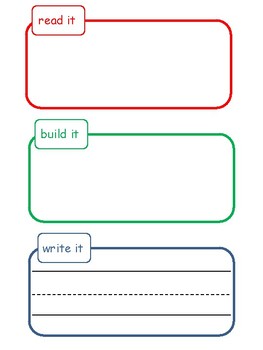 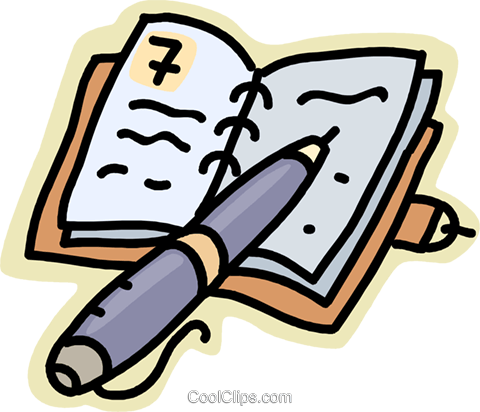 https://www.liveworksheets.com/nq2347094ht